General Information
Keep the order of slides the same as this template. 
Limit the number of slides to about 35. 
Add graphics to illustrate concepts.
Cite references, illustrations on slides.
Avoid crowding the slide with too much text.
Best font size: 32.  
Font size smaller than 24 will be difficult to read.
Template revision 09/01/2019
Optional footer for reference citations or other notes. Delete if not needed.
General Information
Slide design: black & white not required; however, chosen design should not distract (detract) from the presentation.
The easiest typeface to read are sans serif fonts, that is, without serifs.  
Serif typeface: Times New Roman 
Sans Serif typefaces: Arial, Corbel and Lucida Sans
Template revision 9/2019
General Information
D1 presentation: 5 minutes 
D2 presentation: 5 minutes
D3 presentation: 10 minutes
D4 presentation: 10 minutes

30 minutes of student presentation will be followed by 20 minutes of discussion.
Template revision 09/01/2019
Optional footer for reference citations or other notes. Delete if not needed.
Rounds Case TitleGroup, Team, Date
Template revision 09/01/2019
Optional footer for reference citations or other notes. Delete if not needed.
Rounds Team
Group Leader: Dr. 
Specialty Leader: Dr. 
Project Team Leader: D4
Project Team Participants: D1; D2; D3
Template revision 09/01/2019
Optional footer for reference citations or other notes. Delete if not needed.
Patient: [de-identified]
1-2 slides, patient background 
Age
Gender
Ethnicity
Chief Complaint
Additional pertinent information
Template revision 09/01/2019
Optional footer for reference citations or other notes. Delete if not needed.
Medical History
1 slide describing medical history
Diagnoses
Conditions
Medications
Medical Consults, if any
Treatment considerations
Template revision 09/01/2019
Optional footer for reference citations or other notes. Delete if not needed.
Dental History
1 slide describing past dental history
Template revision 09/01/2019
Optional footer for reference citations or other notes. Delete if not needed.
Radiographs
Panoramic
Template revision 09/01/2019
Optional footer for reference citations or other notes. Delete if not needed.
Radiographs
BWX and periapical radiographs
Although all BWX and periapical radiographs could be placed on this slide it will be hard to read.
Recommendations:
Include only those necessary for the discussion 
OR,  zoom in on the area of interest
Template revision 09/01/2019
Optional footer for reference citations or other notes. Delete if not needed.
Radiographic Findings
1 slide summarizing pertinent radiologic findings
Template revision 09/01/2019
Optional footer for reference citations or other notes. Delete if not needed.
Clinical Findings
1 slide describing all clinical findings
Template revision 09/01/2019
Optional footer for reference citations or other notes. Delete if not needed.
Specific Findings
Findings specific to the Rounds discussion, 1 slide
Template revision 09/01/2019
Optional footer for reference citations or other notes. Delete if not needed.
Periodontal Charting
Ensure that the periodontal charting is readable.
Highlight or zoom in on specific areas of interest.
Template revision 09/01/2019
Optional footer for reference citations or other notes. Delete if not needed.
Diagnosis
Diagnosis pertaining to Rounds discussion, 
    1 slide
Template revision 09/01/2019
Optional footer for reference citations or other notes. Delete if not needed.
Problem List
1 slide
Template revision 09/01/2019
Optional footer for reference citations or other notes. Delete if not needed.
Appropriate Clinical Photographs
Standard images demonstrating or supporting Rounds discussion.
Template revision 09/01/2019
Optional footer for reference citations or other notes. Delete if not needed.
D1 Basic Science
1-2 slides (Summarizes written report in D1 Basic Sciences Template posted in Rounds Website.)
D1 Basic Science Question:
Discussion:
Reference citation(s):
Template revision 09/01/2019
Optional footer for reference citations or other notes. Delete if not needed.
D2 Pathology
1-2 slides (Summarizes written report in D2 Pathology Template posted in Rounds Website.)
D2 Pathology Question:
Discussion:
Reference citation(s):
Template revision 09/01/2019
Optional footer for reference citations or other notes. Delete if not needed.
D3 PICO
Clinical Question:
Template revision 09/01/2019
Optional footer for reference citations or other notes. Delete if not needed.
PICO Format
P:
I:
C:
O:
Template revision 09/01/2019
Optional footer for reference citations or other notes. Delete if not needed.
[Speaker Notes: I = Intervention or Exposure]
PICO Formatted Question
Template revision 09/01/2019
Optional footer for reference citations or other notes. Delete if not needed.
Clinical Bottom Line
Template revision 09/01/2019
Optional footer for reference citations or other notes. Delete if not needed.
Search Background
Date(s) of Search:   
Database(s) Used:
Search Strategy/Keywords:
Template revision 09/01/2019
Optional footer for reference citations or other notes. Delete if not needed.
Search Background
MESH terms used:
Template revision 09/01/2019
Optional footer for reference citations or other notes. Delete if not needed.
Article 1 Citation, Introduction
Citation: Authors, Title, Journal, Date, Volume, Page Numbers.

Study Design: 

Study Need /  Purpose:
Template revision 09/01/2019
Optional footer for reference citations or other notes. Delete if not needed.
Article 1 Synopsis
1-2 slides
Method
Results 
Conclusions
Limitations
Template revision 09/01/2019
Optional footer for reference citations or other notes. Delete if not needed.
Article 1 Selection
1 slide
Reason for selection
Applicability to your patient
Implications
Template revision 09/01/2019
Optional footer for reference citations or other notes. Delete if not needed.
Article 2 Citation, Introduction
Citation: Authors, Title, Journal, Date, Volume, Page Numbers.

Study Design: 

Study Need /  Purpose:
Template revision 09/01/2019
Optional footer for reference citations or other notes. Delete if not needed.
Article 2 Synopsis
1-2 slides
Method
Results 
Conclusions
Limitations
Template revision 09/01/2019
Optional footer for reference citations or other notes. Delete if not needed.
Article 2 Selection
1 slide
Reason for selection
Applicability to your patient
Implications
Template revision 09/01/2019
Optional footer for reference citations or other notes. Delete if not needed.
Levels of Evidence
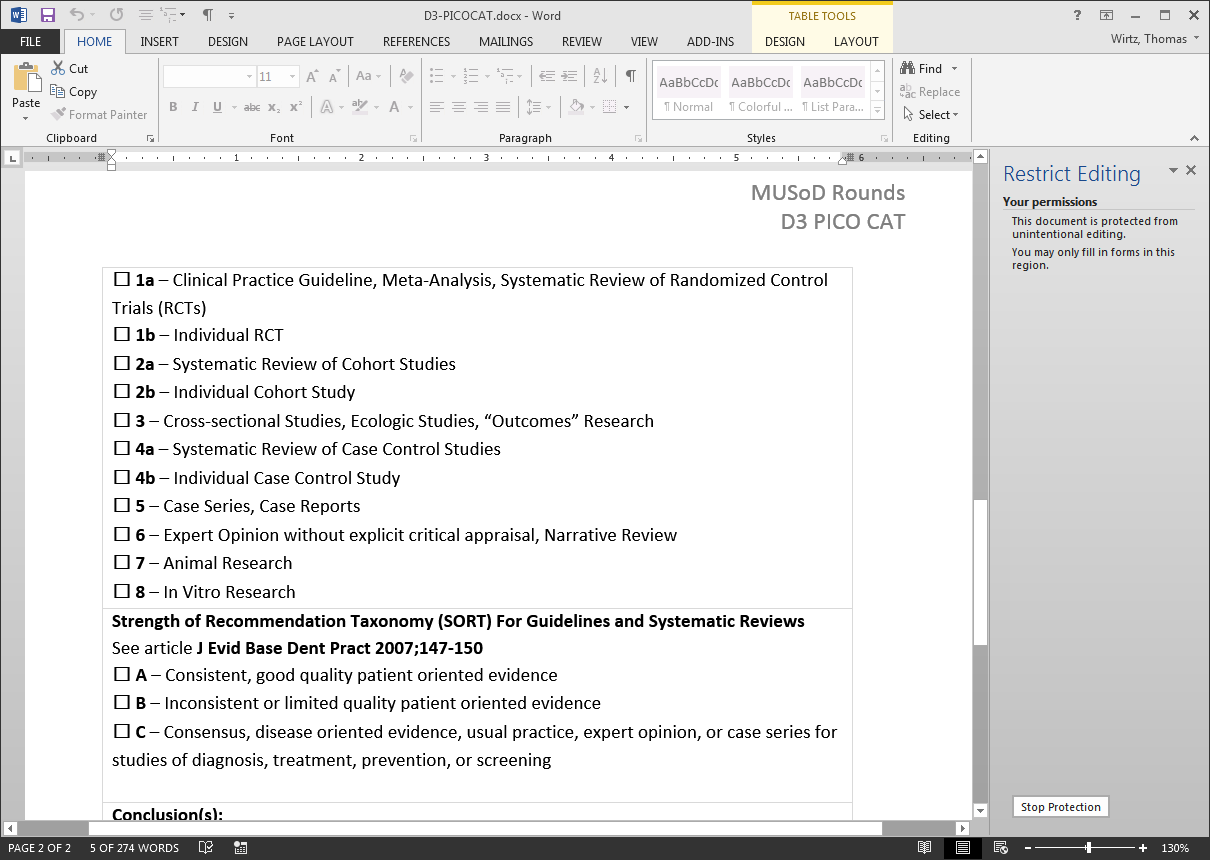 Double click table to activate check-boxes
Template revision 09/01/2019
Optional footer for reference citations or other notes. Delete if not needed.
Strength of Recommendation Taxonomy (SORT)
Double click table to activate check-boxes
Template revision 09/01/2019
Optional footer for reference citations or other notes. Delete if not needed.
Conclusions
1 slide
D3: how does the evidence apply to this patient?
D4: how will you advise the patient?
Template revision 09/01/2019
Optional footer for reference citations or other notes. Delete if not needed.
Discussion Questions
1-2 slides
List posted discussion questions
Questions may also be from Group Leader
Template revision 09/01/2019
Optional footer for reference citations or other notes. Delete if not needed.
Discussion Questions
Template revision 09/01/2019
Optional footer for reference citations or other notes. Delete if not needed.